NORMA APLICABLE A LOS PROCESOS ELECCIONARIOS
MAYO 2023
CONTENIDO SFPS
1
2
4
3
Elecciones de representantes y vocales de los  Consejos de Administración y Vigilancia
Asambleas y Juntas Generales
Reforma normativa
Preguntas
Reforma normativa
1
REFORMA NORMATIVA
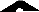 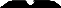 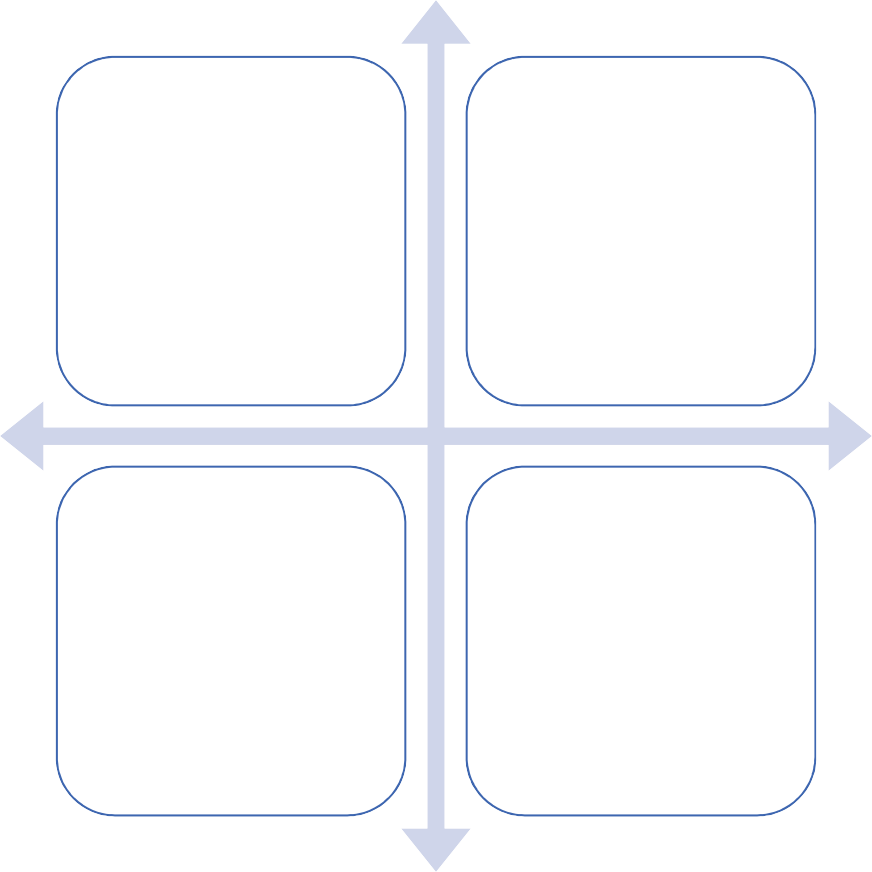 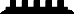 Dado que la Junta asumió funciones, deberes y  atribuciones que eran del ámbito de la extinta  Junta de Política y Regulación Monetaria y  Financiera, en la Disposición Transitoria  Quincuagésima Cuarta del Código Orgánico  Monetario y Financiero, Libro I, se estableció un  Régimen Transitorio de Resoluciones, señalando:
3. Funciones de la  Junta:
Regular la creación,  constitución,  organización,  actividades,  operación y  liquidación de las  entidades financieras
1. La Ley Orgánica  Reformatoria al  Código Orgánico
Monetario y Financiero  para la Defensa de la  Dolarización, fue  promulgada el 03 de  mayo de 2021
“ (…) las resoluciones que constan en la  Codificación de Resoluciones Monetarias,  Financieras, de Valores y Seguros de la Junta de  Política y Regulación Monetaria y Financiera y las  normas emitidas por los organismos de control  mantendrán su vigencia hasta que la Junta de  Política y Regulación Monetaria y la Junta de  Política y Regulación Financiera resuelvan lo que  corresponda, en el ámbito de sus competencias.”
4. Previo a estas  reformas, la facultad
regulatoria  correspondía a la  extinta Junta de  Política y Regulación  Monetaria y  Financiera.
2. Entre sus reformas, el  Código Orgánico
Monetario y Financiero  crea la Junta de  Política y Regulación  Financiera
REFORMA NORMATIVA
JUNTA DE POLÍTICA Y REGULACIÓN  FINANCIERA
La Junta de Política y Regulación Monetaria y Financiera mediante Resolución No.  363-2017-F (2017) expidió la: “Regulación de Asambleas Generales o Juntas  Generales y elecciones de Representantes y Vocales de los Consejos de  Administración y Vigilancia de las Cooperativas de Ahorro y Crédito y Asociaciones  Mutualistas de Ahorro y Crédito para la Vivienda”
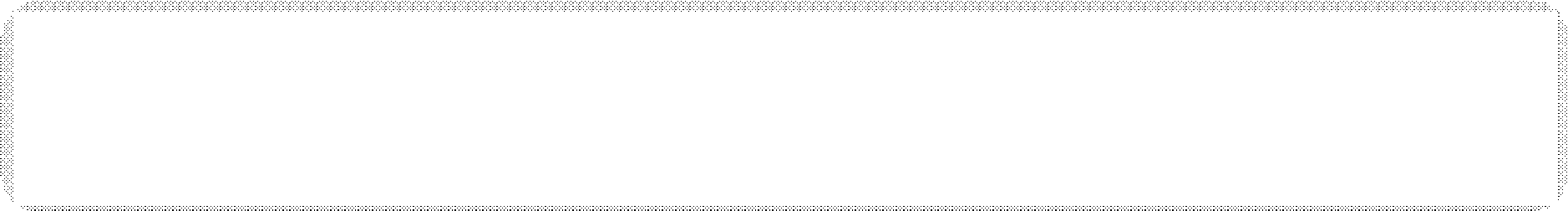 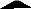 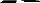 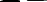 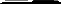 La Junta mediante Resolución No. 584-2020-F (2020) expidió la Norma  Reformatoria la Regulación antes citada
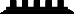 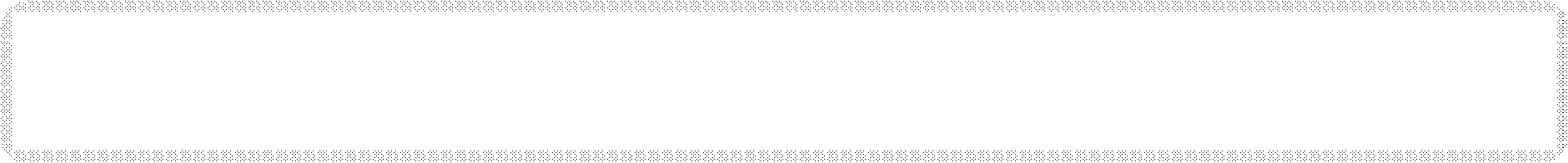 La Junta mediante Resolución No. JPRMF-F-2023-062 sustituyó el texto   de los artículos 19, 29 y 30.
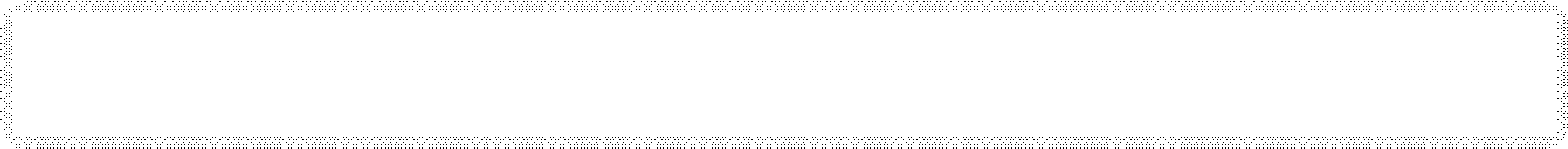 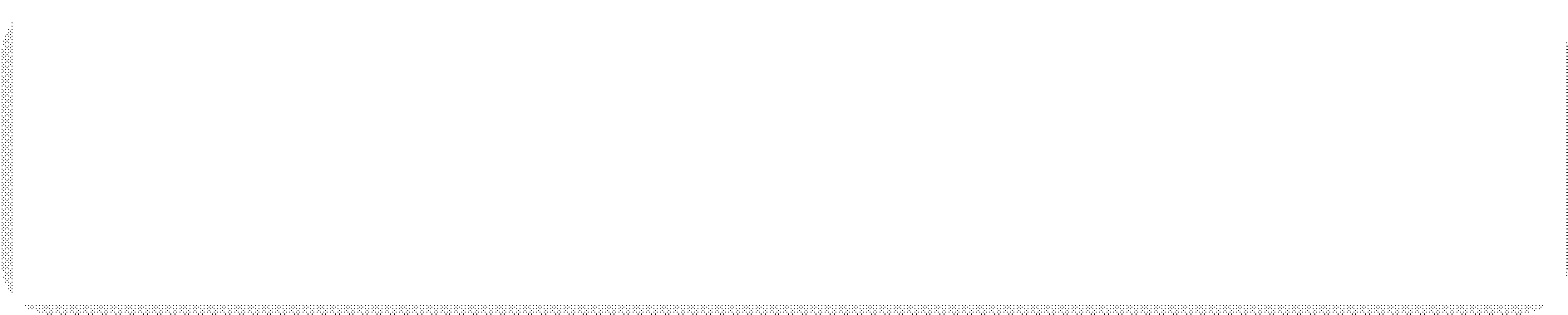 Actualmente, se encuentra codificada en:
CAPÍTULO XXXIX: “REGULACIÓN DE ASAMBLEAS GENERALES O JUNTAS GENERALES Y  ELECCIONES DE REPRESENTANTES Y VOCALES DE LOS CONSEJOS DE ADMINISTRACIÓN Y  VIGILANCIA DE LAS COOPERATIVAS DE AHORRO Y CRÉDITO Y ASOCIACIONES  MUTUALISTAS DE AHORRO y CRÉDITO PARA LA VIVIENDA”TÍTULO II: SISTEMA FINANCIERO NACIONAL  LIBRO I: SISTEMA MONETARIO Y FINANCIERO
Asambleas y Juntas Generales
2
ASAMBLEAS Y JUNTAS GENERALES
Estructura
Asamblea o Junta General de  Socios o Representantes
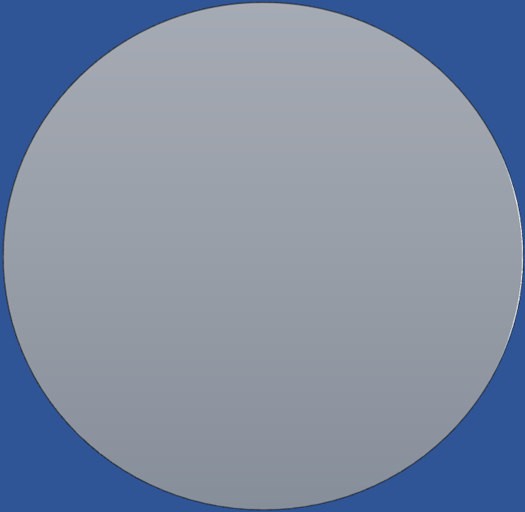 Cooperativas de  Ahorro y Crédito
Asociaciones  Mutualistas de  Ahorro y Crédito  para la Vivienda
Consejo de  Administración
Consejo de  Vigilancia
Gerencia (Representante Legal)
ASAMBLEAS Y JUNTAS GENERALES
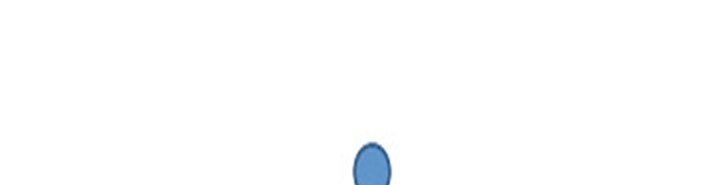 Asamblea General de
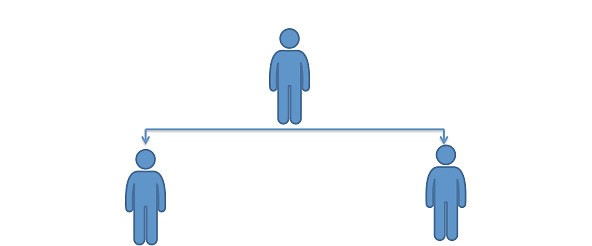 socios/Representantes
Datos importantes
Datos importantes
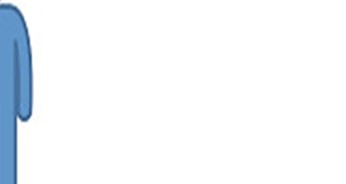 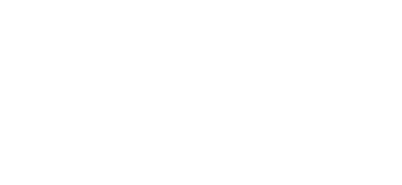 Están al mismo  nivel del  Consejo de  Administración
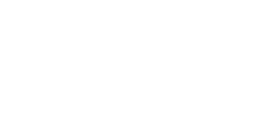 Consejo de  Vigilancia
Consejo de  Administración
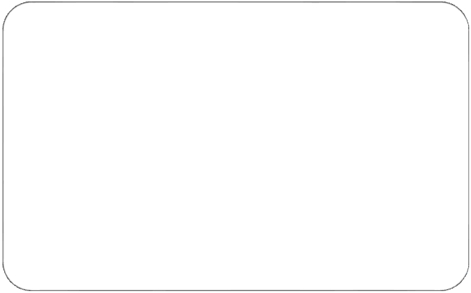 Se cree que el Consejo  De Vigilancia depende  del Consejo de  Administración y debe  rendir informes o  cuentas, lo cual es  incorrecto
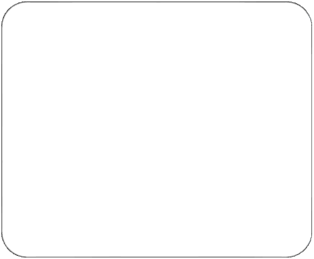 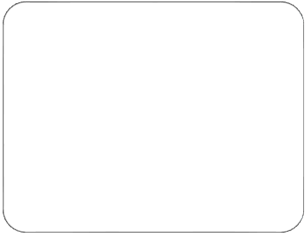 No existe línea  de mando  entre ambos
Designados  por la  Asamblea
ASAMBLEAS Y JUNTAS GENERALES
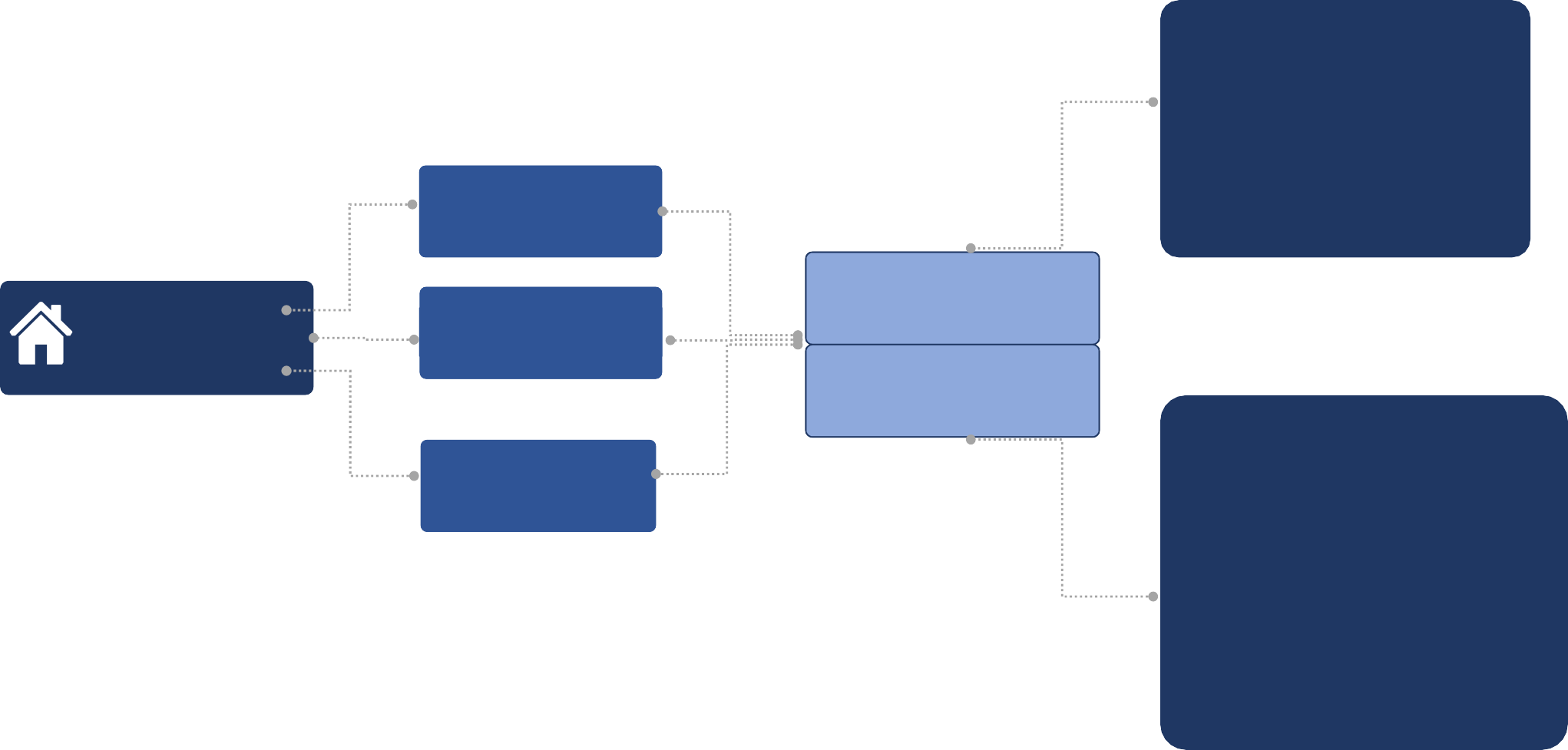 Sus asistentes se reúnen en  conjunto en un lugar físico,  debidamente determinado  en la convocatoria.
Ordinarias
Presenciales
ASAMBLEAS
Extraordinarias
Virtuales
Se	realizan	a	través	de  medios tecnológicos.
No se requiera la presencia
física	de	los	socios	o  representantes.
Informativas
Se debe garantizar el  normal desarrollo de la  asamblea
Constancia	en
convocatoria que se va a  realizar virtualmente
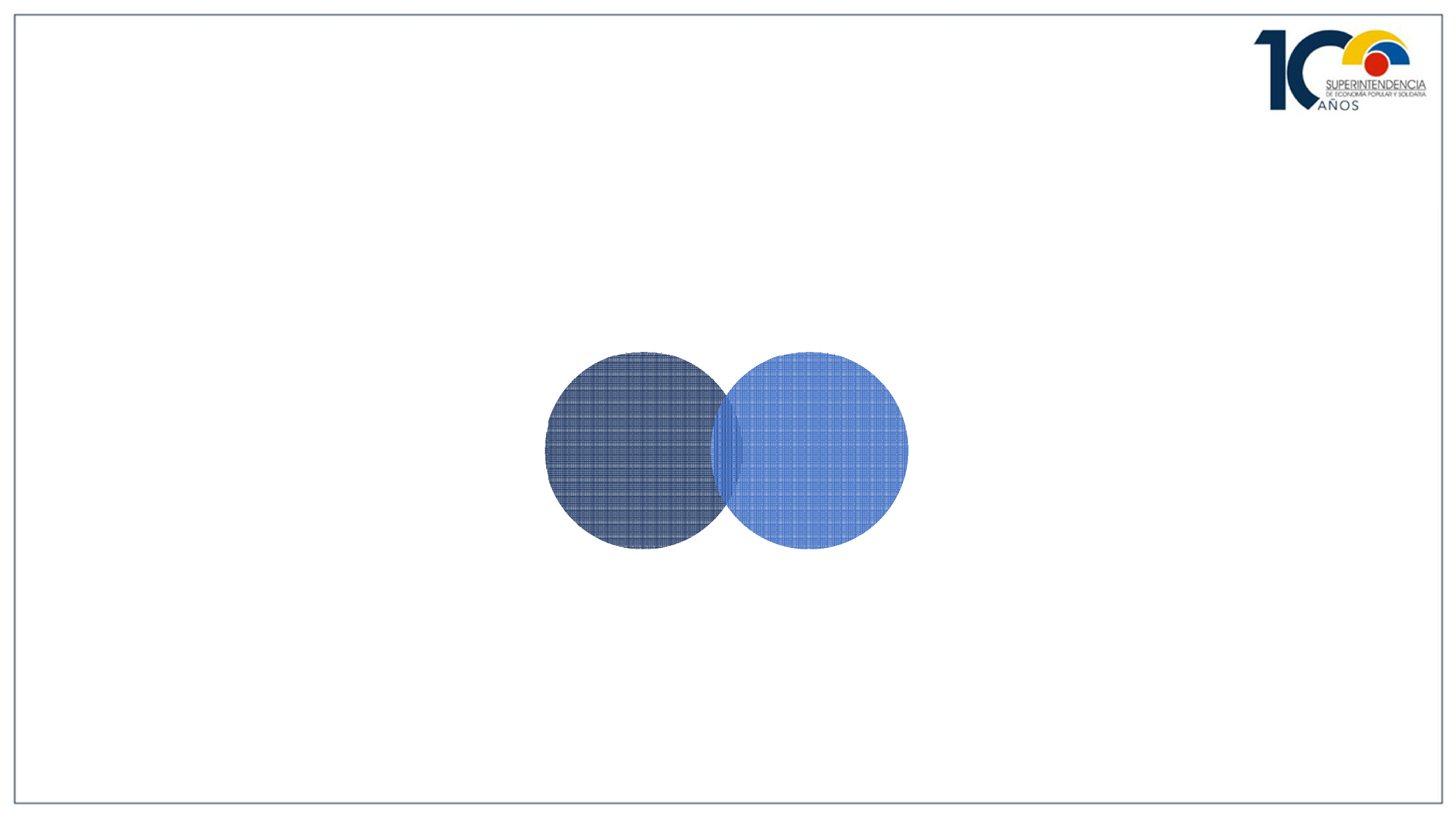 ASISTENCIA VIRTUAL  RESOLUCIONES VIRTUALES
ASAMBLEAS Y JUNTAS GENERALES
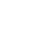 Votación secreta  mediante  procedimientos  idóneos
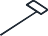 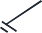 Secretario se  encarga de  registro de  asistentes
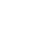 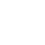 A través de la  confirmación por  correo  electrónico
Utilización de  voto electrónico
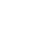 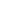 Se deberá establecer  un responsable de  respaldar esta  información y deberá  ser anexado a los libros  correspondientes.
Secretario/a  hara conocer el  quorum a  Presidente.
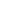 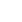 ASAMBLEAS Y JUNTAS GENERALES
CONVOCATORIAS
CONVOCATORIAS
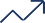 Exhibición
Panel  informativo de  transparencia
de la  información o  de productos y  servicios
Visible al socio.
En todos los  accesos de los
puntos de
atención de la  entidad  financiera.
Publicación
PRENSA
Mayor  circulación del  domicilio de la
entidad
Publicación
MEDIOS  ELECTRÓNICOS:
Mensajes  aplicaciones
celulares.
Correos  Electrónicos.
Página web.
Firma
Las convocatorias  deberán ser  suscritas por el  Presidente.
Mantener la identidad del  remitente y destinatario  Constancia y confirmación
de envío y recepción
ASAMBLEAS Y JUNTAS GENERALES
PETICIÓN DE CONVOCATORIA
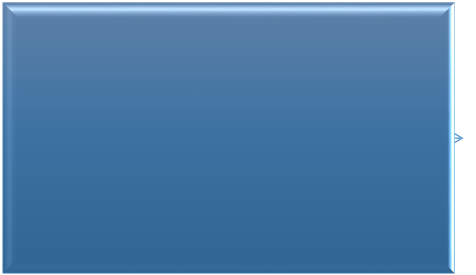 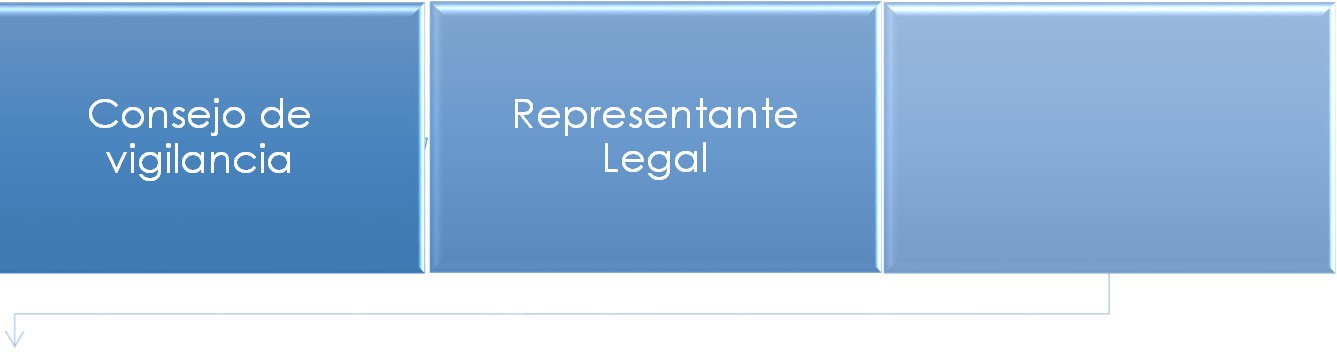 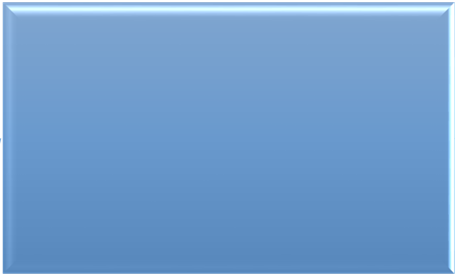 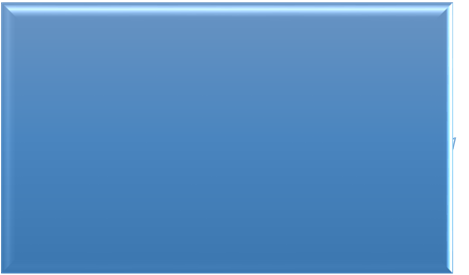 30% de socios o  representantes
Consejo de	Representante  vigilancia		Legal
Presidente
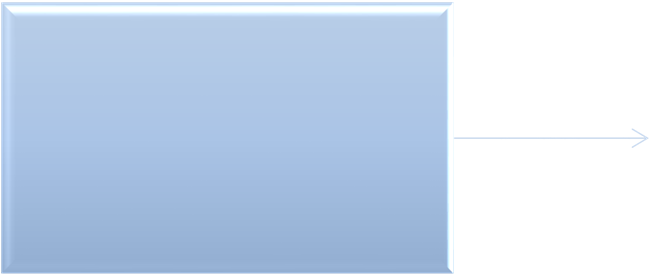 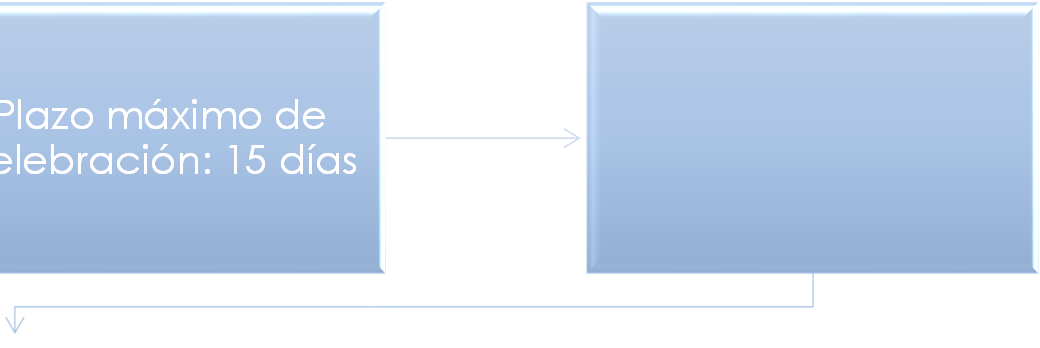 Si no se efectúa, la  deberá convocar:
Plazo máximo de  elebración: 15 días
c
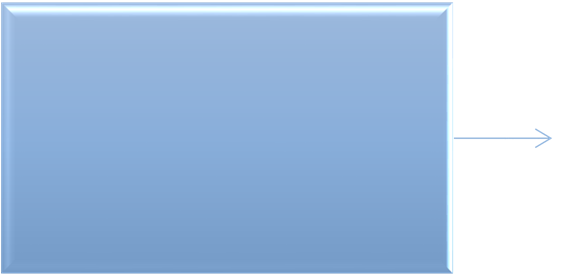 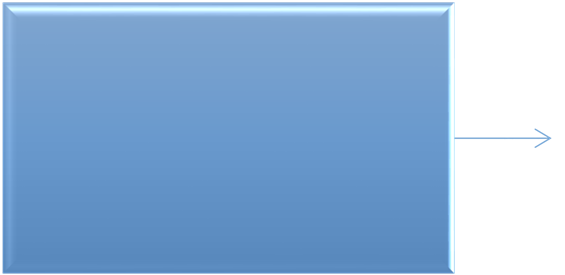 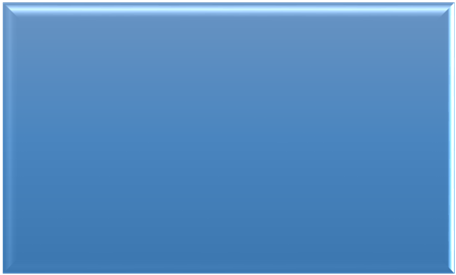 De no cumplirse se  solicita a la  Superintendencia  que ordene la  convocatoria
Sin perjuicio de  sanciones, la  preside un director  de debates elegido  por los asistentes
El Vicepresidente o  Presidente del  Consejo de  vigilancia
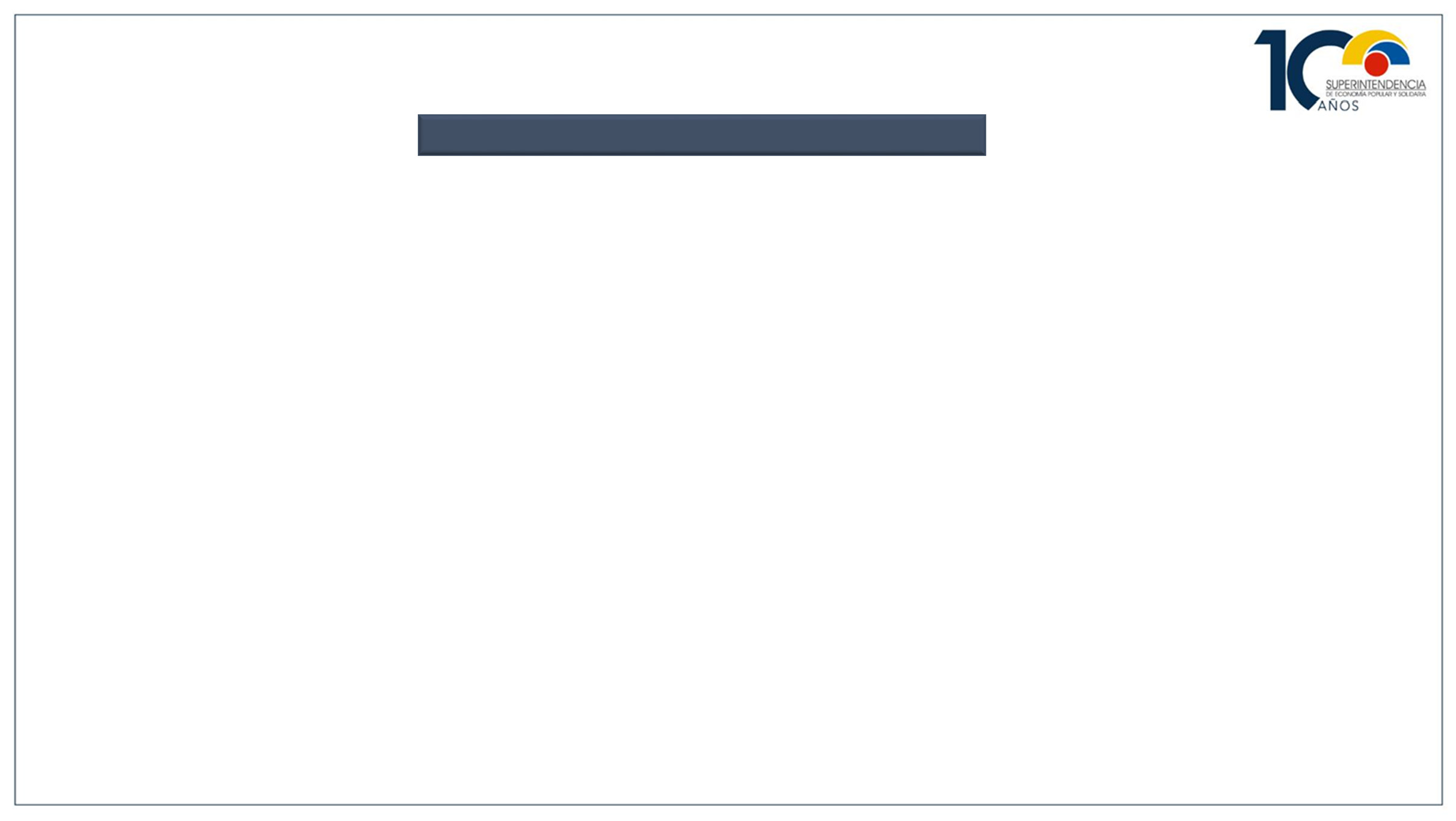 ASAMBLEAS Y JUNTAS GENERALES
CONTENIDO DE LA CONVOCATORIA
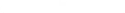 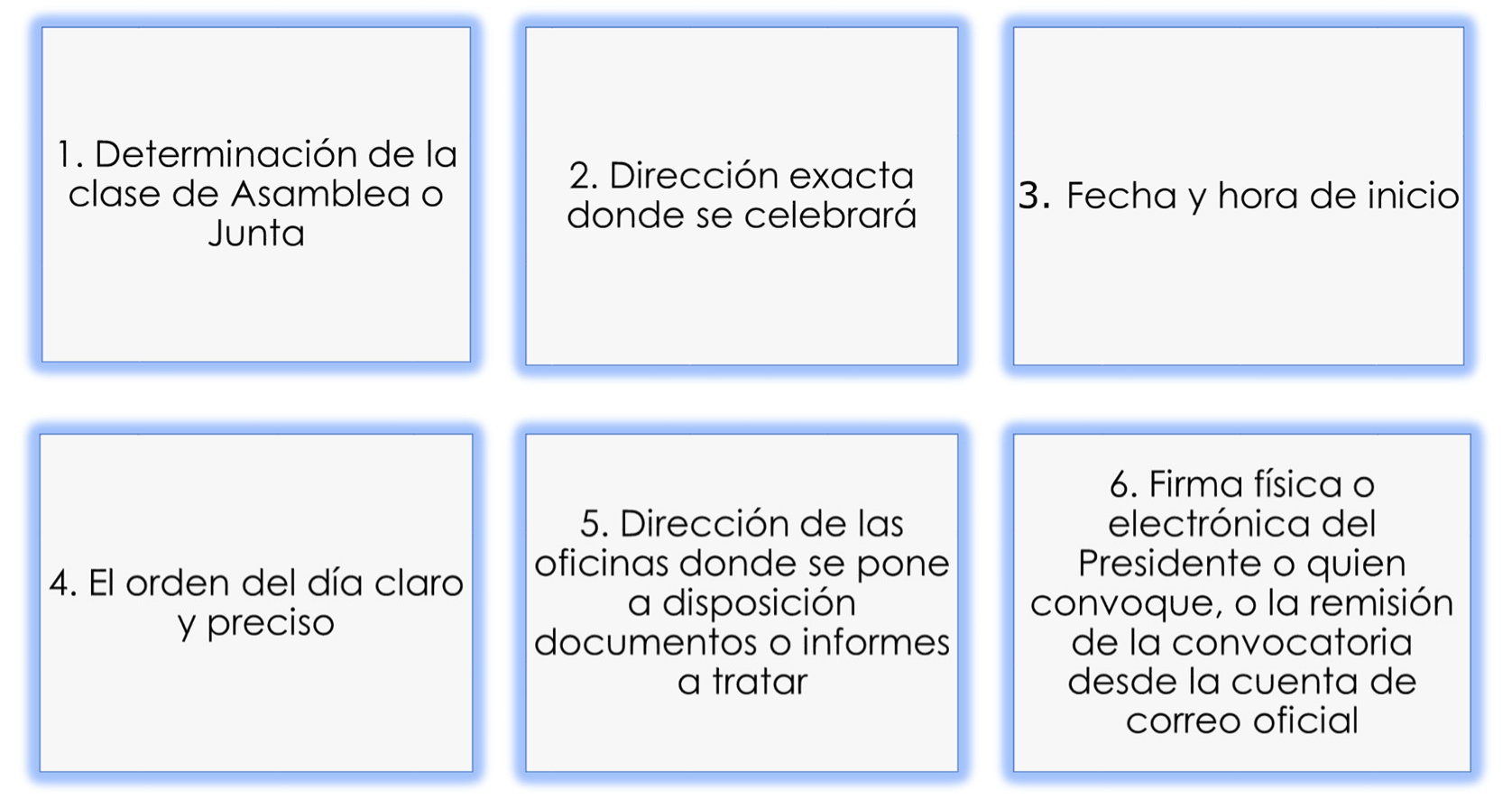 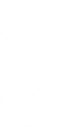 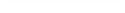 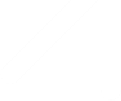 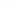 Medio por el cual se  va a realizar
Claves de acceso de
requerirse
Adjuntar documentos
e informes
-	Señalar los medios o
direcciones  electrónicas que se  utilizará para  votaciones
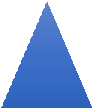 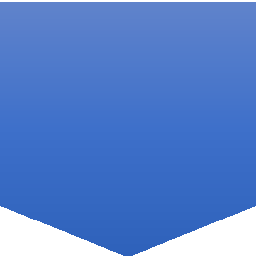 ASAMBLEAS Y JUNTAS GENERALES
QUÓRUM
El secretario receptará la firma de los asistentes conforme  vayan integrándose hasta el momento de inicio de la  Asamblea o Junta
PRESENCIAL
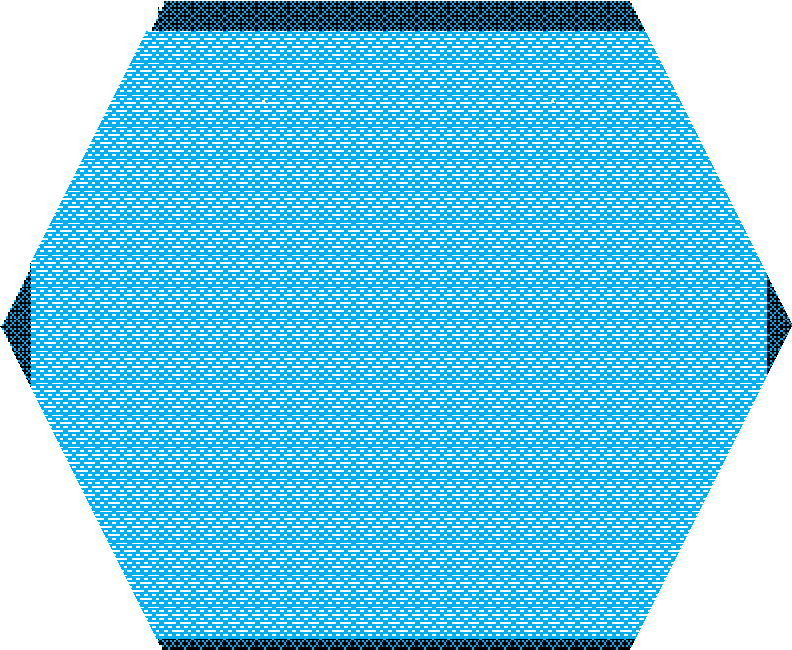 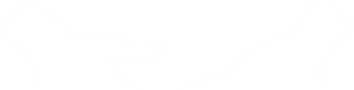 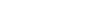 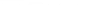 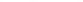 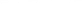 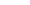 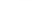 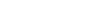 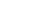 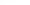 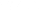 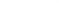 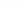 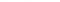 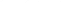 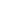 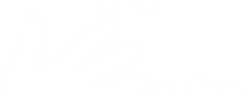 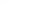 El secretario se encargará del registro de los asistentes a  través de confirmación por correo electrónico hasta la  hora de inicio
Con el registro efectivo, se informará al Presidente la  constancia o no del quórum reglamentario
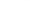 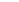 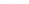 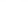 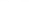 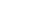 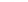 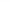 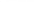 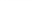 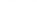 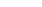 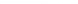 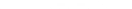 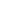 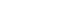 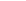 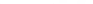 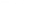 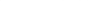 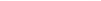 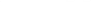 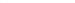 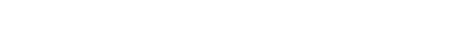 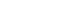 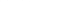 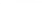 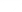 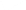 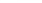 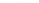 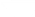 VIRTUAL
ASAMBLEAS Y JUNTAS GENERALES
Voto secreto:
Elecciones,  remociones y  exclusión
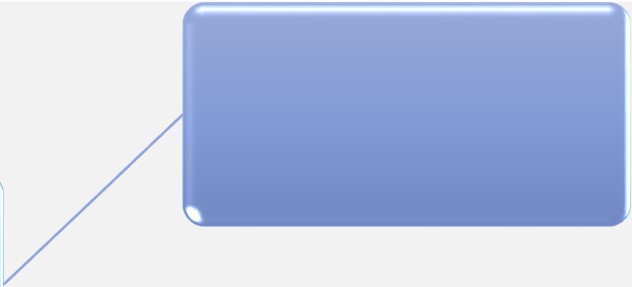 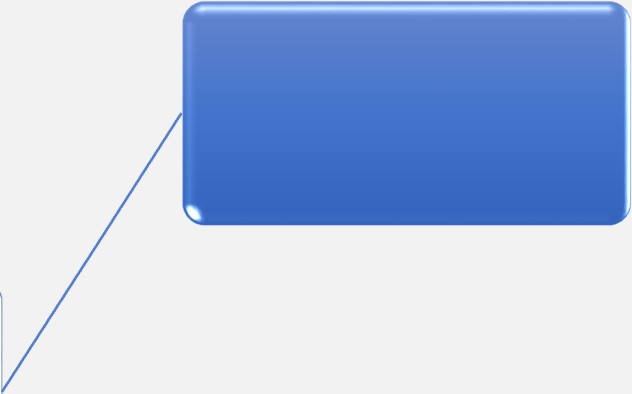 Voz informativa:
En asuntos referentes a  aprobación de informes  o posible responsabilidad  estatutaria
Votaciones
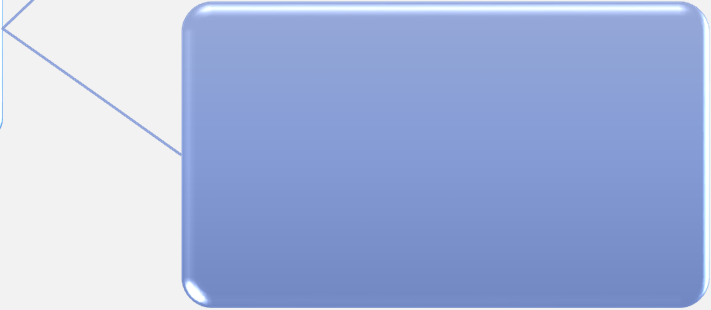 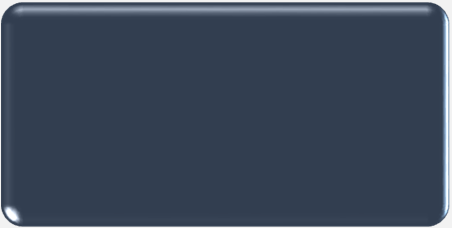 VOTACIONES Y  RESOLUCIONES
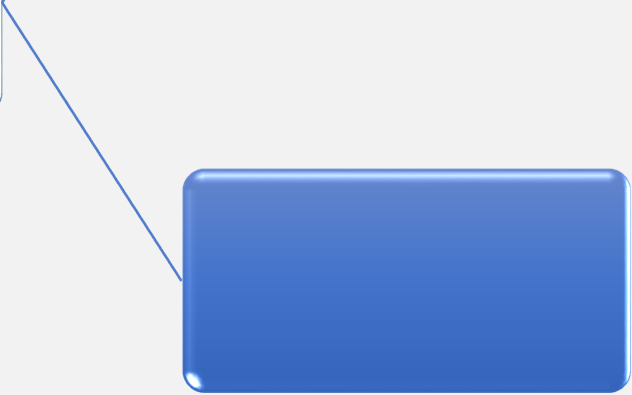 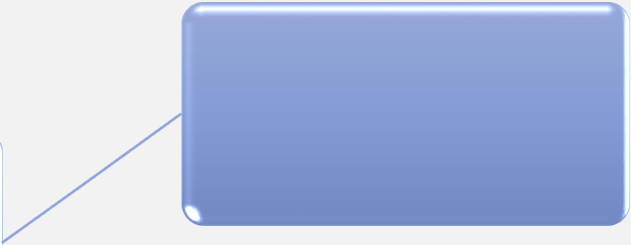 Voto favorable de  más de la mitad de  los asistentes, salvo  otro tipo de mayoría
Resoluciones
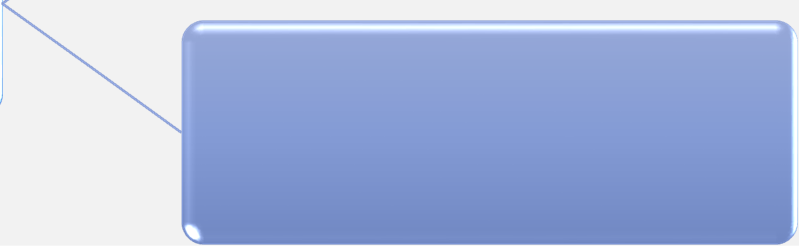 Presidente: Voto dirimente
Virtuales: Procedimientos  idóneos y seguros
ASAMBLEAS Y JUNTAS GENERALES
Impugnación de Resoluciones “DE ASAMBLEA”
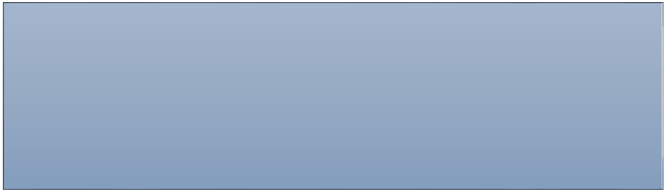 ¿Quiénes?
Socios o representantes asistentes y  registrados ante la Superintendencia
ASAMBLEA
Se reúne sin el quórum legal.
1
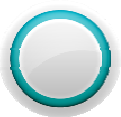 RESOLUCIONES
Sin cumplir con los procedimientos establecidos
2
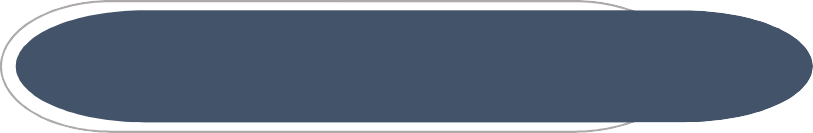 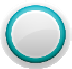 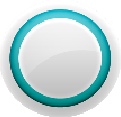 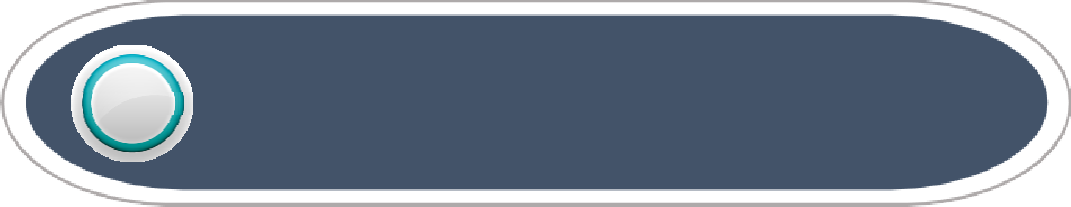 RESOLUCIONES
Incompatibles con objeto social
Causas
3
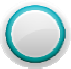 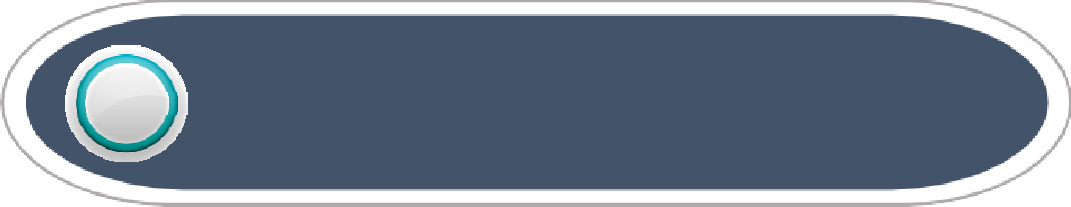 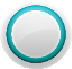 ORDEN DEL DÍA
Asunto no conste en el referido orden.
4
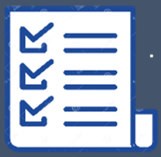 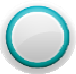 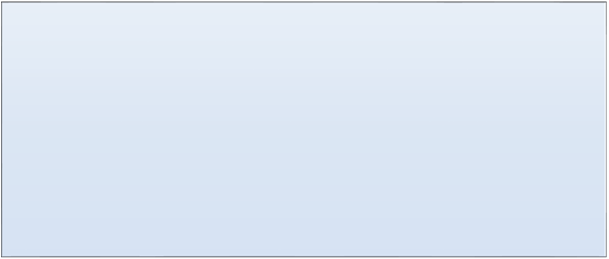 ¿Cuándo?
Dentro de término de cinco (5)  días contados desde la fecha en  que se celebró la Asamblea o  Junta General
INOBSERVANCIA
Disposiciones de la resolución de asambleas
5
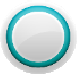 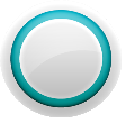 ASAMBLEAS Y JUNTAS GENERALES
Redactadas y aprobadas  en la misma Asamblea o  Junta
Constarán en un archivo y  firmadas por el Presidente y  Secretario
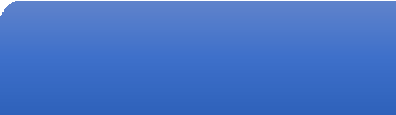 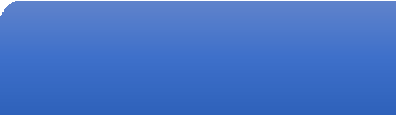 Actas
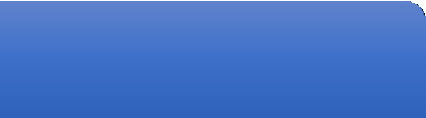 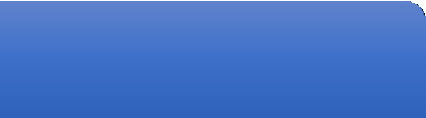 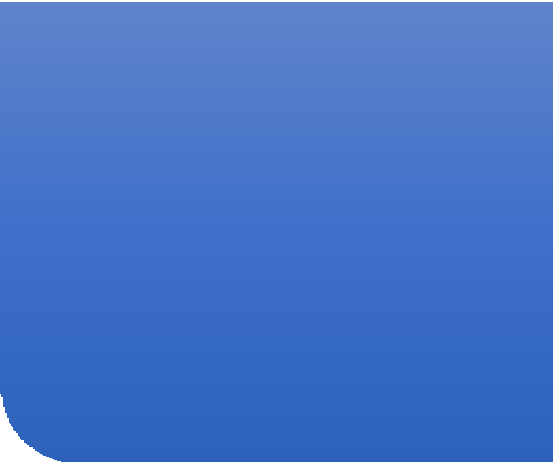 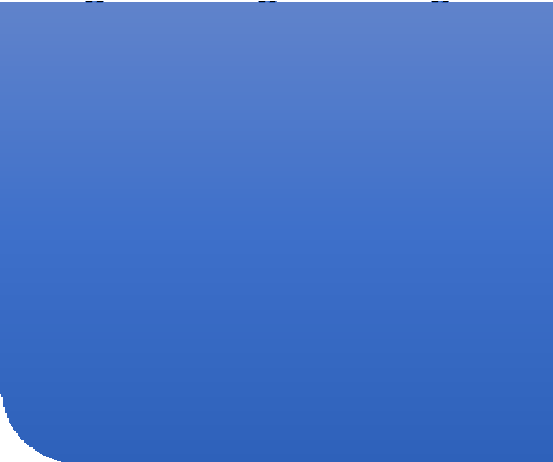 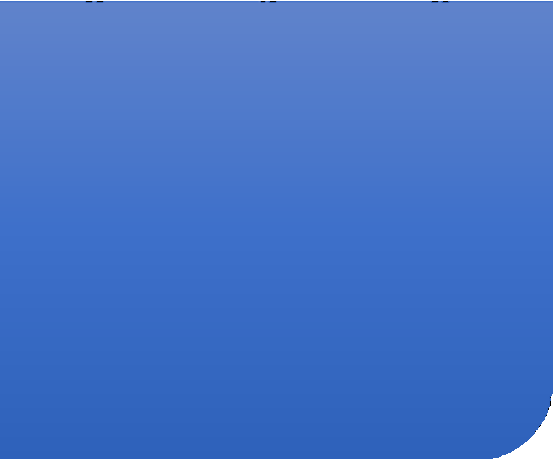 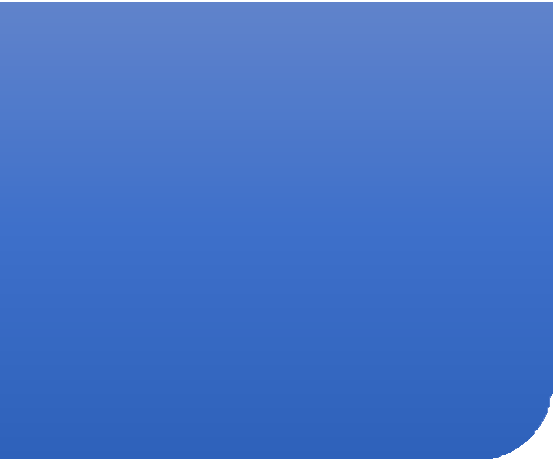 El orden del día
El resumen de los debates
El texto de las mociones
Votaciones
Hora de clausura
Constancia de aprobación del acta.
Nombre de la entidad, el lugar, fecha  y hora de inicio y su clase
Nombres, apellidos y firmas de  quienes actuaron como Presidente o  Director de debates y del Secretario
La constatación de quórum, se adjuntará el listado de los asistentes firmado.
Contenido actas
H
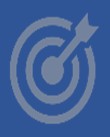 Elecciones de representantes y vocales de los  Consejos de Administración y Vigilancia
3
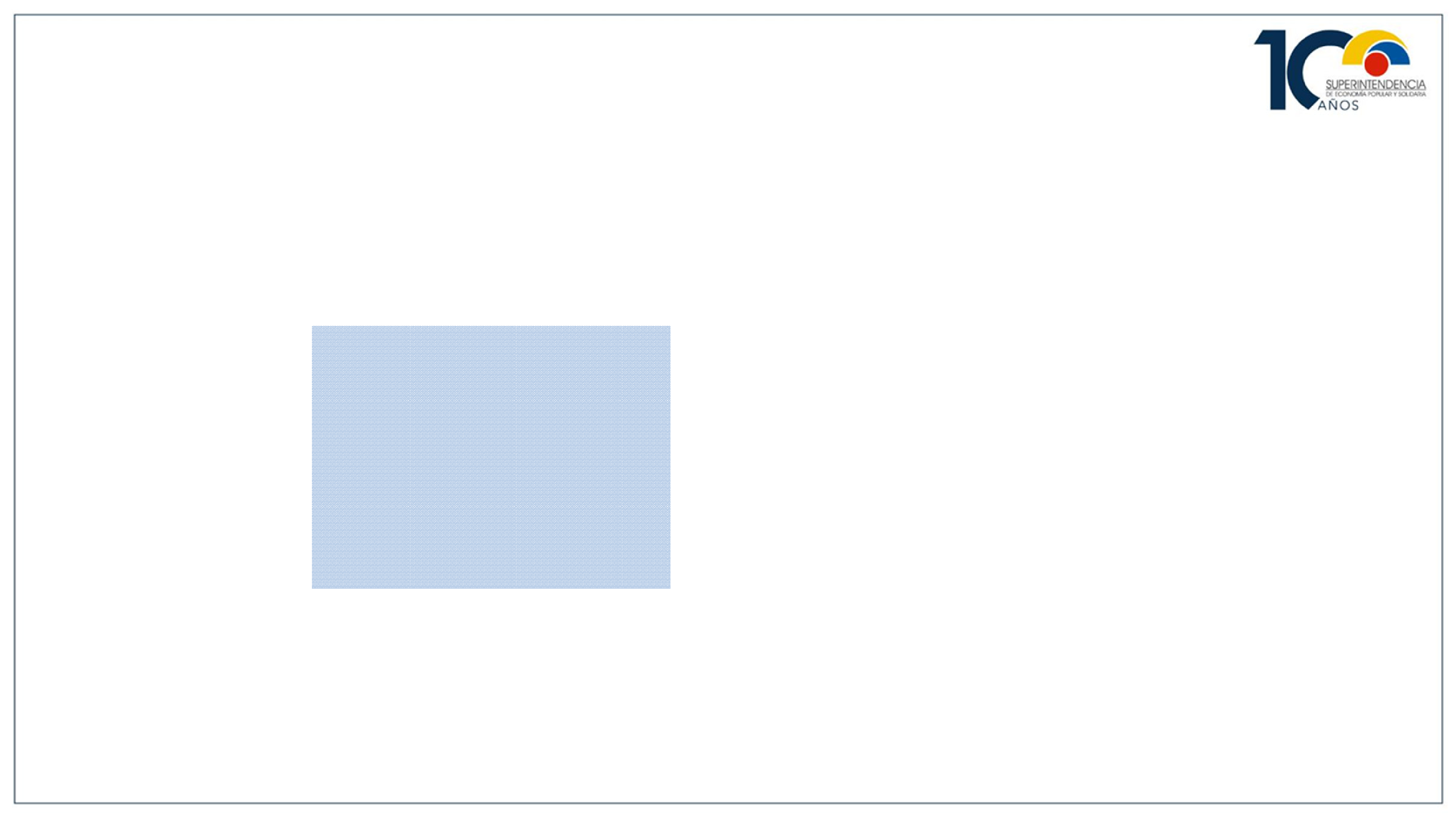 ELECCIONES DE REPRESENTANTES Y VOCALES DE LOS CONSEJOS DE ADMINISTRACIÓN Y VIGILANCIA
ELECCIONES DE REPRESENTANTES
La Asamblea o Junta General
DE LOS  REPRESENTANTES
DEL ÓRGANO  ELECTORAL
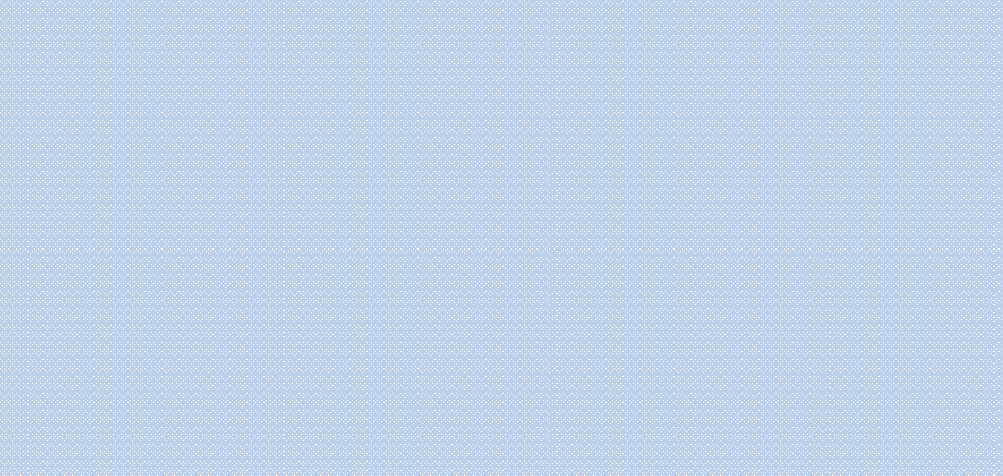 deberá	reglamentar	los
requisitos para designar a los  representantes
Consejo de Administración  elabora el reglamento de  elecciones aprobado por  la Asamblea o Junta  General.
Designación de un órgano  electoral.
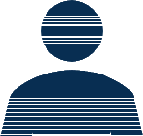 Número de representantes.
Candidatos presentarán  declaración escrita de no encontrarse  incursos en las prohibiciones o  impedimentos
Tiempo mínimo de pertenencia  como socio de la entidad
Tiempo de capacitación
Causas y procedimiento de  remoción
Prohibición para ser elegido
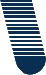 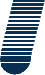 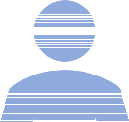 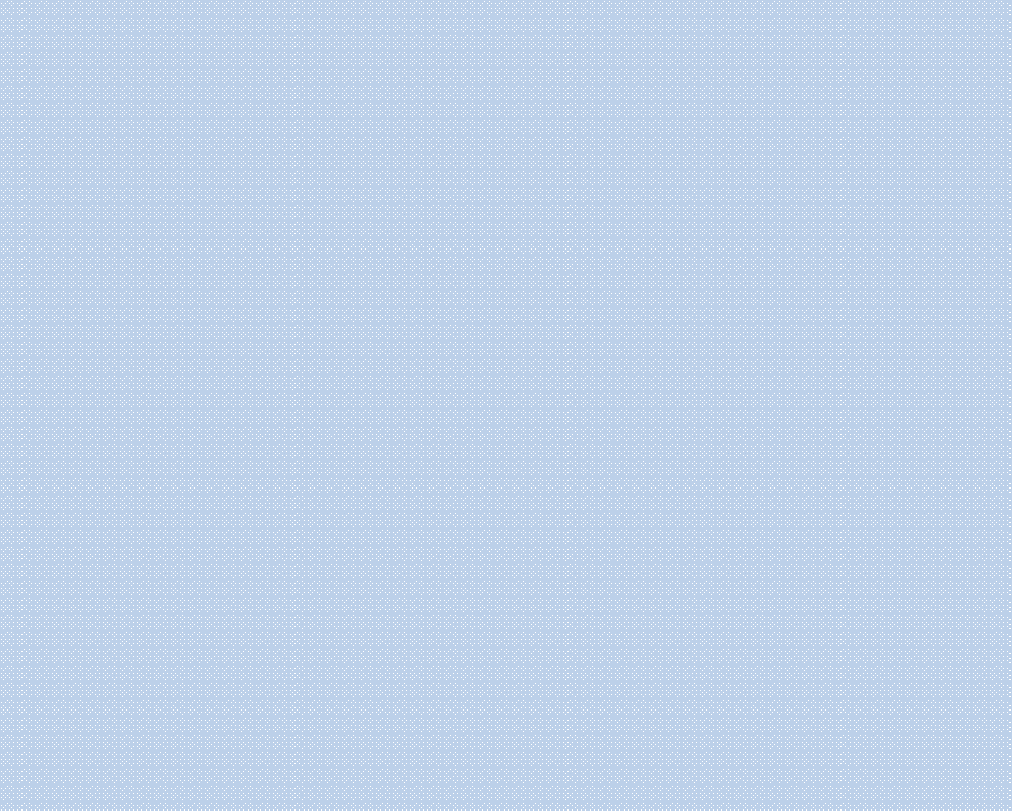 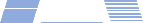 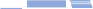 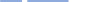 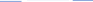 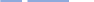 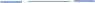 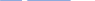 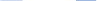 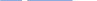 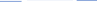 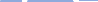 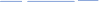 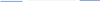 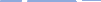 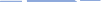 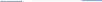 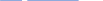 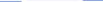 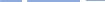 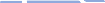 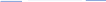 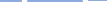 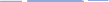 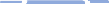 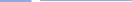 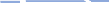 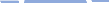 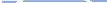 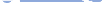 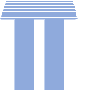 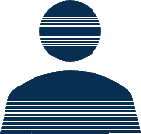 Planificar, organizar y dirigir  el proceso electoral que  comprende desde la  emisión del padrón hasta la
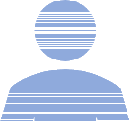 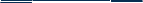 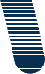 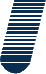 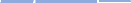 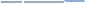 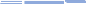 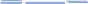 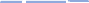 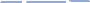 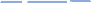 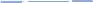 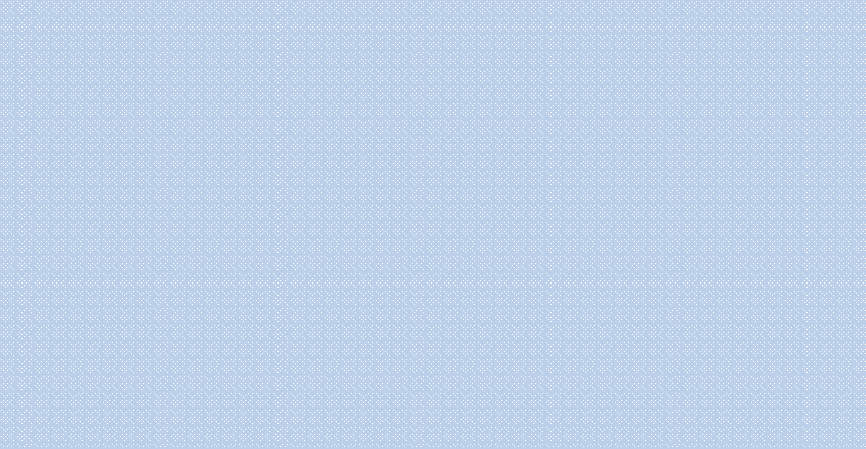 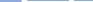 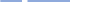 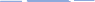 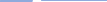 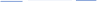 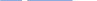 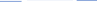 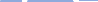 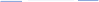 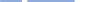 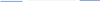 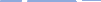 posesión	de	los
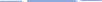 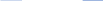 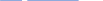 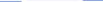 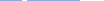 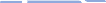 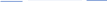 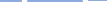 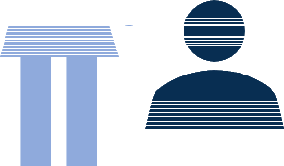 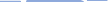 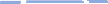 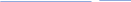 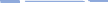 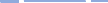 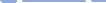 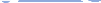 representantes elegidos
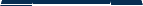 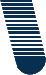 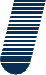 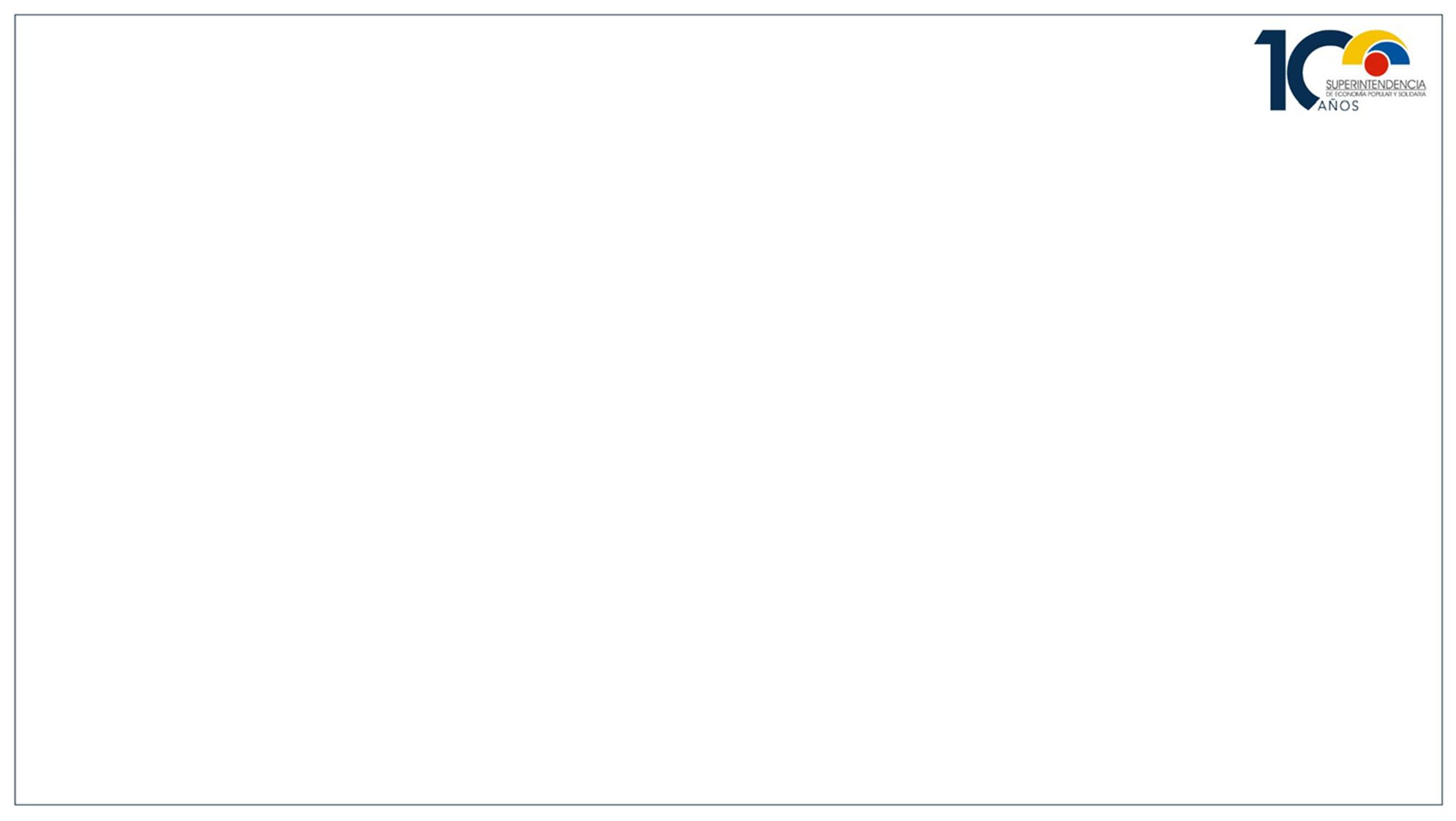 ELECCIONES DE REPRESENTANTES Y VOCALES DE LOS CONSEJOS DE ADMINISTRACIÓN Y VIGILANCIA
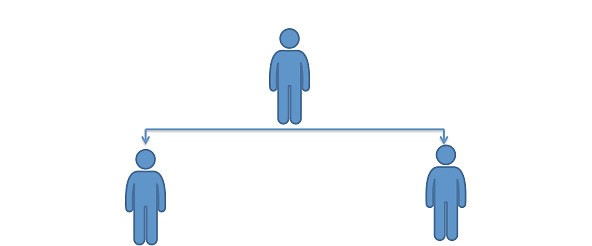 Elegidos por la  Asamblea o  Junta General,  con el voto de la  mayoría de sus  miembros.
Vacantes: ocupará la  vocalía el suplente.
Si no hay suplente, el  Consejo de  Administración  designará uno de entre  los socios o  representantes
Designación  de director de  debates
ELECCIONES  DE  CONSEJOS
Entre las prohibiciones:
Quienes guarden parentesco  entre sí, hasta el cuarto grado de  consanguinidad y segundo de  afinidad; salvo en las entidades  del segmento 5
Remitir solicitud de  registro de los  electos a la  Superintendencia  dentro de los 15  días posteriores a  su elección
Datos importantes
Datos importantes
DISPOSICIONES GENERALES
METODOLOGÍA DE  TRABAJO
Los sistemas tecnológicos  (TIC), deben encontrarse  almacenados en la oficina  principal de la entidad  financiera (información,  archivos)
Incorporar en el  reglamento interno  disposiciones que  permitan la virtualidad,  constante en la  presente norma.
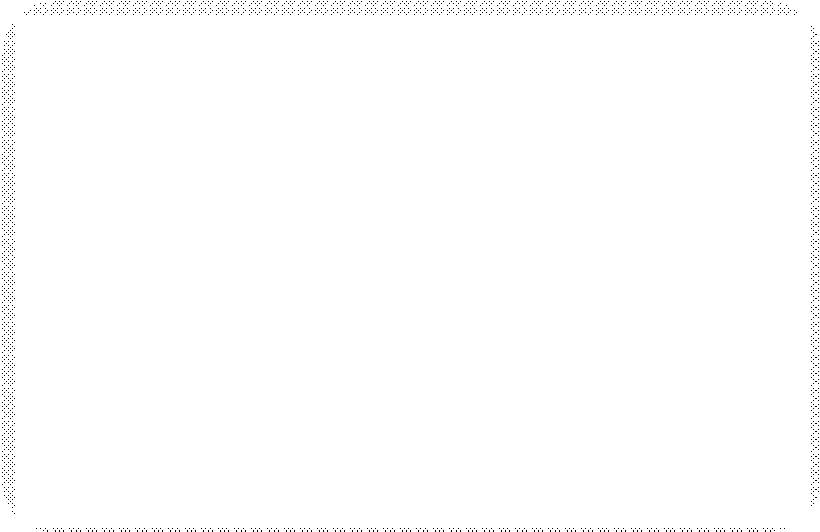 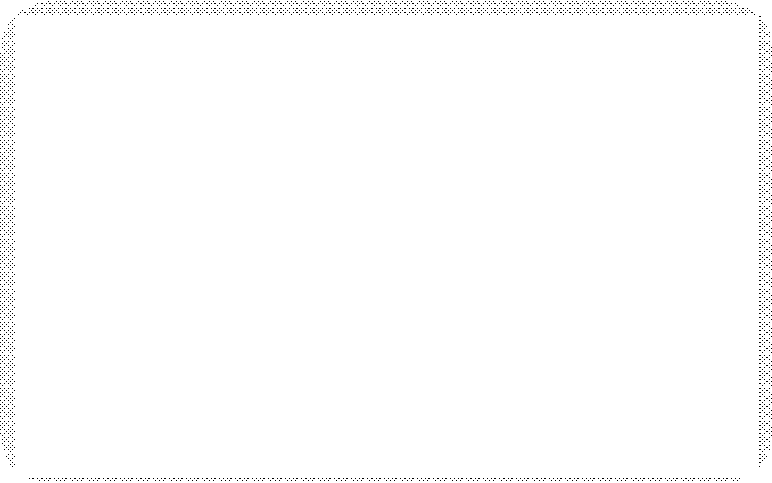 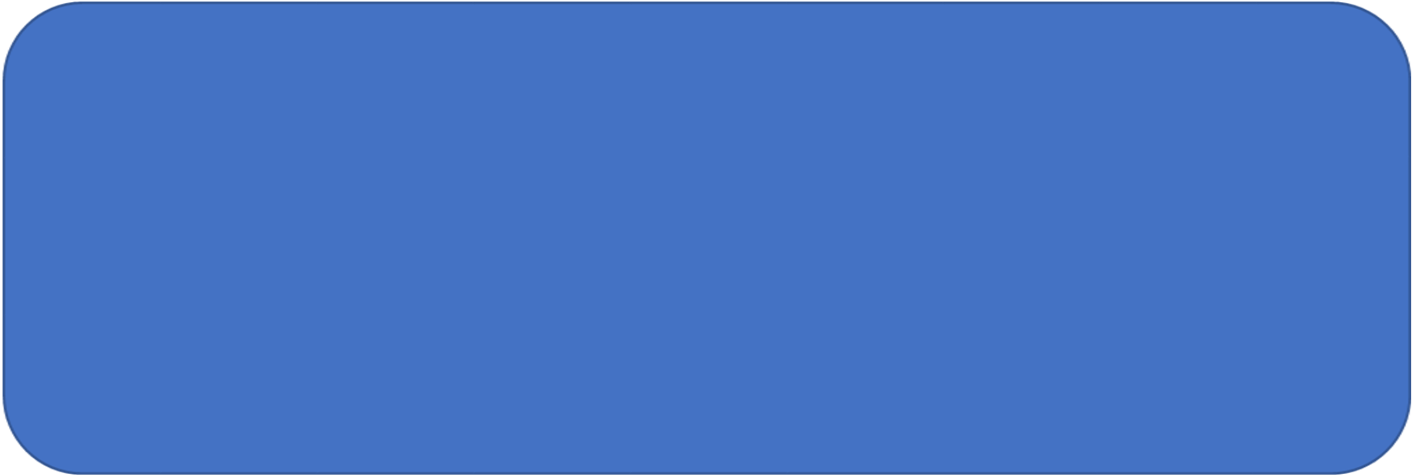 La administración debe garantizar:
Que los medios tecnológicos sean SEGUROS.
Se desarrolle de manera simultánea e ininterrumpida y en tiempo real.
Poder intervenir, deliberar, decidir , recibir y enviar información sin problemas  (como si estuvieran físicamente presentes).
Tener constancia probatoria, lo cual se adjuntará al acta suscrita.
Preguntas
4